НАЦІОНАЛЬНИЙ ТЕХНІЧНИЙ УНІВЕРСИТЕТ УКРАЇНИ «КИЇВСЬКИЙ ПОЛІТЕХНІЧНИЙ ІНСТИТУТ ІМЕНІ ІГОРЯ СІКОРСЬКОГО»
НАЦІОНАЛЬНИЙ ТЕХНІЧНИЙ УНІВЕРСИТЕТ УКРАЇНИ «КИЇВСЬКИЙ ПОЛІТЕХНІЧНИЙ ІНСТИТУТ ІМЕНІ ІГОРЯ СІКОРСЬКОГО»
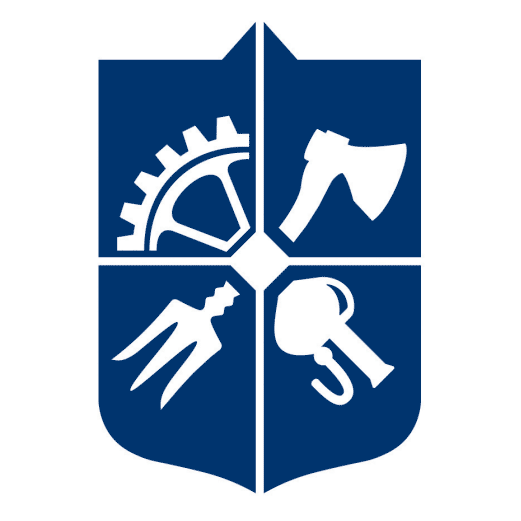 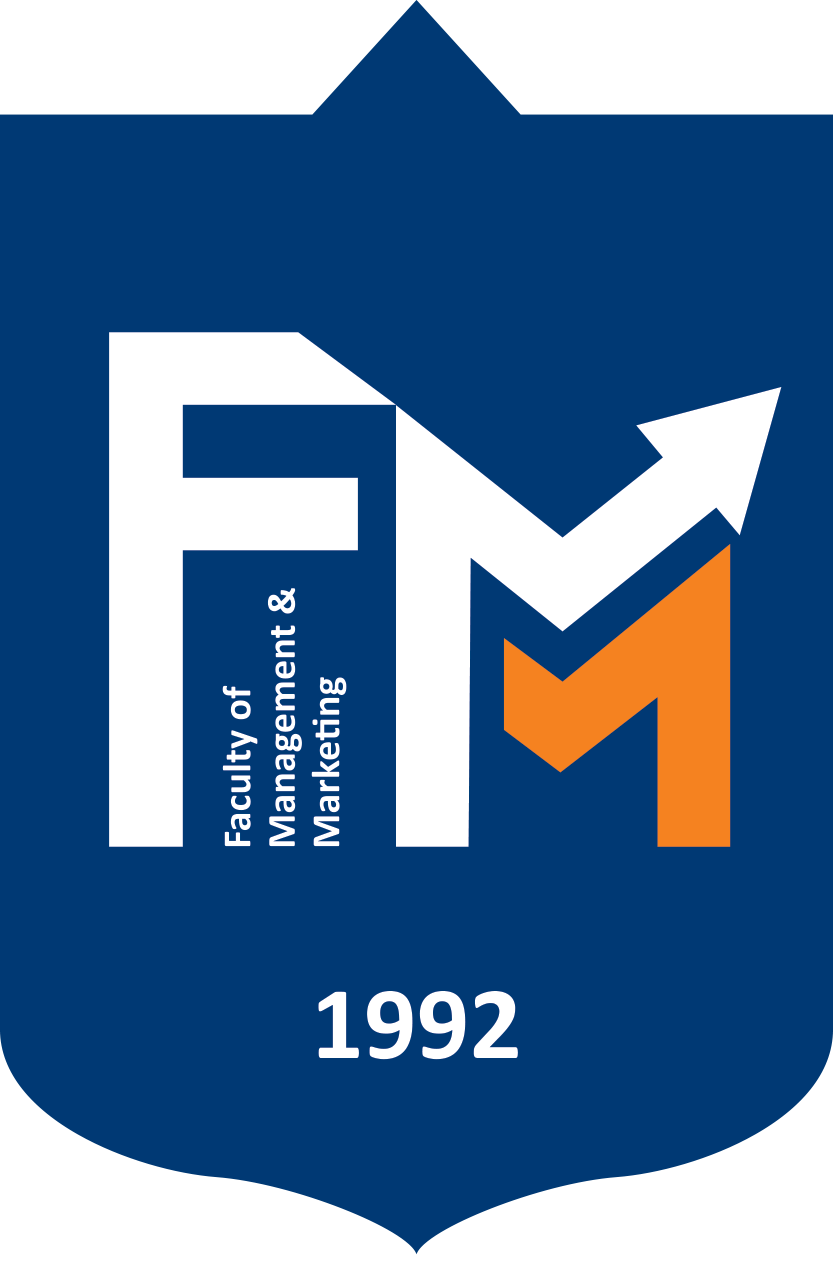 ЗВІТ ГОЛОВИ ПРОФБЮРО ФММКожемяченко О.О. за 2021 рік
ЧИСЕЛЬНИЙ СКЛАД І СТРУКТУРА 				ПРОФСПІЛКОВОЇ ОРГАНІЗАЦІЇ ФММ
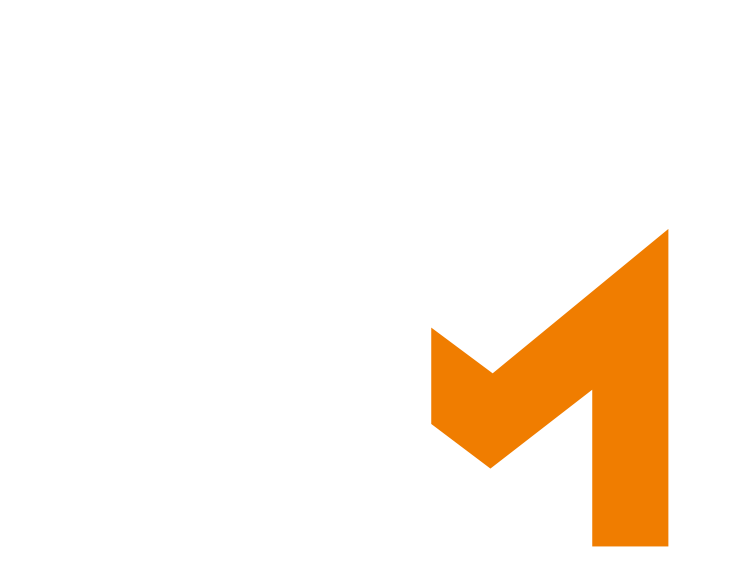 Структура профспілкової організації
Профгрупа кафедри промислового маркетингу
Профгрупорг – Крилова Т.Е.
Профгрупа деканату
Профгрупорг – Міщук О.К.
Профбюро ФММ
Голова профбюро – Кожемяченко О.О.
Заступник голови – Ведута  Л.Л.
Член профбюро – Любименко Е.Б.
Профгрупа кафедри менеджменту підприємств
Профгрупорг – Жигалкевич Ж.М.
Профгрупа кафедри економічної кібернетики
Профгрупорг – Ренська-Скребньова Н.Ю.
Профгрупа кафедри міжнародної економіки
Профгрупорг – Ткачук Н.В.
Профгрупа кафедри економіки і підприємництва
Профгрупорг – Любименко Е.Б.
На обліку профспілкової організації станом на 1 квітня 2022 року перебуває  216 осіб
ДОХОДИ І ВИТРАТИ ПРОФСПІЛКОВОЇ 			ОРГАНІЗАЦІЇ ФММ ЗА 2021 РІК
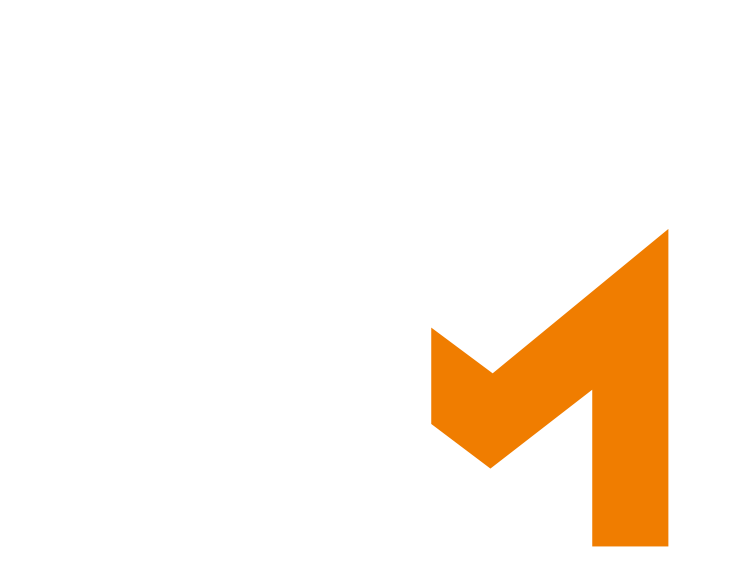 НАПРЯМИ ДІЯЛЬНОСТІ ПРОФБЮРО 			ФММ
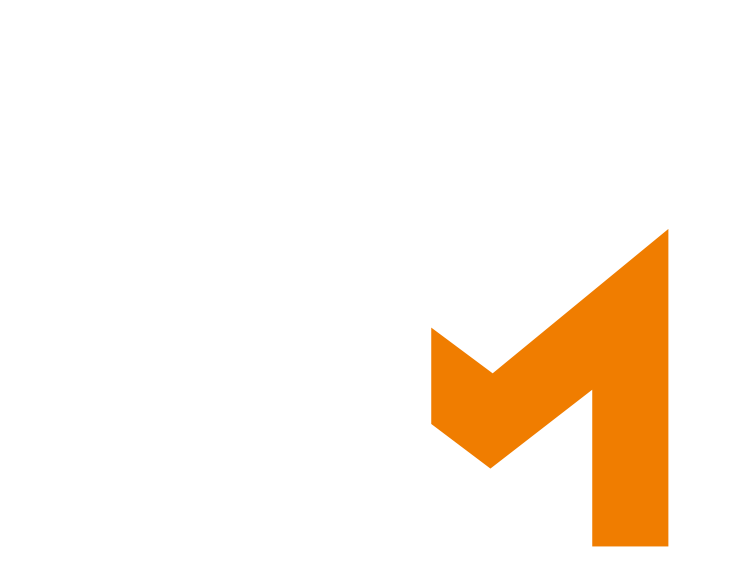 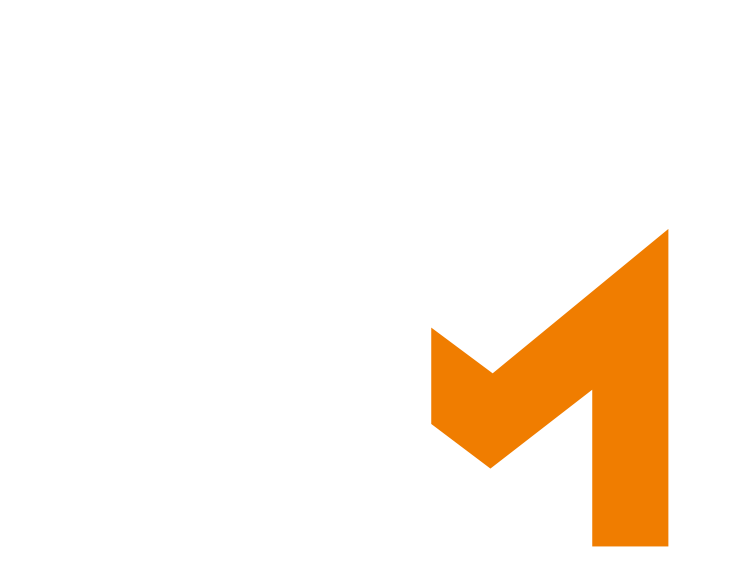 Дякую за увагу !